Knowledge Injection for Aspect-BasedSentiment Classification*
Flavius Frasincar
frasincar@ese.eur.nl
*Joint work with Romany Dekker, Danae Gielisse, Chaya Jaggan, and Sander Meijers
1
Contents
Motivation
Related Work
Data
Methodology
Evaluation
Conclusion
Future Work
Further Information
References
2
Motivation
Growing number of reviews:
In 2020: the number of reviews on Amazon around 250 million

Growing importance of reviews:
80% of the consumers read online reviews
75% of the consumers consider reviews important

Reading all reviews is time consuming, therefore the need for automation
3
Motivation
Sentiment mining is defined as the automatic assessment of the sentiment expressed in text (in our case by consumers in product reviews)

Several granularities of sentiment mining:
Document-level
Paragraph-level
Sentence-level
Aspect-level (product aspects are sometimes referred to as product features): Aspect-Based Sentiment Analysis (ABSA) firstly surveyed by Schouten and Frasincar (2016):
Document-level
Paragraph-level
Sentence-level [our focus here]
4
Motivation
ABSA has two stages:
Aspect Detection (AD): finding aspects in product reviews recently surveyed by Trusca and Frasincar (2023)
Explicit aspect detection: aspects appear literally in product reviews [our focus here]
Implicit aspect detection: aspects do not appear literally in the product reviews
Aspect-Based Sentiment Classification (ABSC): assigning the sentiment associated to explicit or implicit aspects recently surveyed by Brauwers and Frasincar (2023) [our focus here]
Three approaches for ABSA:
Knowledge Representation (KR)
Machine Learning (ML)
Hybrid: current state-of-the-art, e.g., A Hybrid Approach for Aspect-Based Sentiment Analysis++ (HAABSA++) proposed by Trusca, Wassenberg, Frasincar, and Dekker (2020)
5
Motivation
HAABSA++ is a two-step approach for ABSA at sentence-level:
Ontology-based reasoning
Deep learning (backup solution): LCR-Rot-hop++
We already have a domain sentiment ontology
There is work on injecting knowledge from a Knowledge Graph (KG) in sentences for better language representation
Research question: How to inject knowledge from a domain sentiment ontology in a neural network for improving ABSC at sentence-level?
6
Related Work
K-BERT proposed by Liu et al. (2020):
Extension of BERT by injecting knowledge from KG in sentences before computing BERT word embeddings
Injects triples from KG in the input sentences
In order to mitigate semantic loss knowledge inserted only in test sentences
K-BERT has been used by other approaches:
Semantic Knowledge Graph (SKG): for ABSC
Semantic Analysis Knowledge Graph (SAKG): for sentiment analysis and sentence completion
7
Related Work
Our approach:
Complex model for ABSC: LCR-Rot-hop++ (instead of simple neural models)
Use of a domain sentiment ontology (instead of generic knowledge graphs)
Use lexical representations of concepts and their subconcepts when injecting knowledge (instead of triples) [avoid semantic loss due to the semantic gap provided by domain relationships]
Use multiple-hops for traversing the domain sentiment ontology when injecting knowledge (instead of triples)
As K-BERT we inject knowledge at test time only [avoid semantic loss]
8
Data
ABSC:
SemEval 2015, Task 12, Subtask 1, Slot 3 for restaurant reviews 
SemEval 2016, Task 5, Subtask 1, Slot 3 for restaurant reviews
3-point sentiment scale: positive, neutral, and negative
Each sentence contains one or more opinions (instances)
SemEval:
SemEval 2015:
Training instances:1278
Test instances: 597
SemEval 2016:
Training instances: 1880
Test instances: 650
9
Data
ABSC Example:
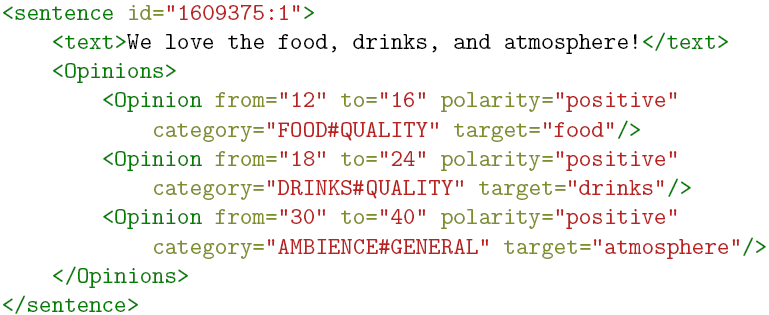 10
Data
SemEval Descriptive Statistics:






SemEval 2015 dataset is smaller than SemEval 2016 dataset
Neutral is the minority class
Positive is the majority class
Sentiment distribution in training and test sets are similar
11
Methodology
ABSC: LCR-Rot-hop++
LCR-Rot-hop++:
BERT contextual word embeddings
Three Bi-LSTMs (left context, aspect target, right context)
Two iterative steps using bilinear attention:
Target2Context: uses the target representation (initially pooled) to obtain target-dependent left/right context representations (two vectors)
Context2Target: uses the left/right context representations to obtain left/right context-dependent target representations (two vectors)
Hierarchical attention (part of the previous two iterative steps):
After Target2Context: apply attention to the obtained two vectors
After Context2Target: apply attention to the obtained two vectors
Repeat the two iterative steps a number of hops (e.g., 3)
12
Methodology
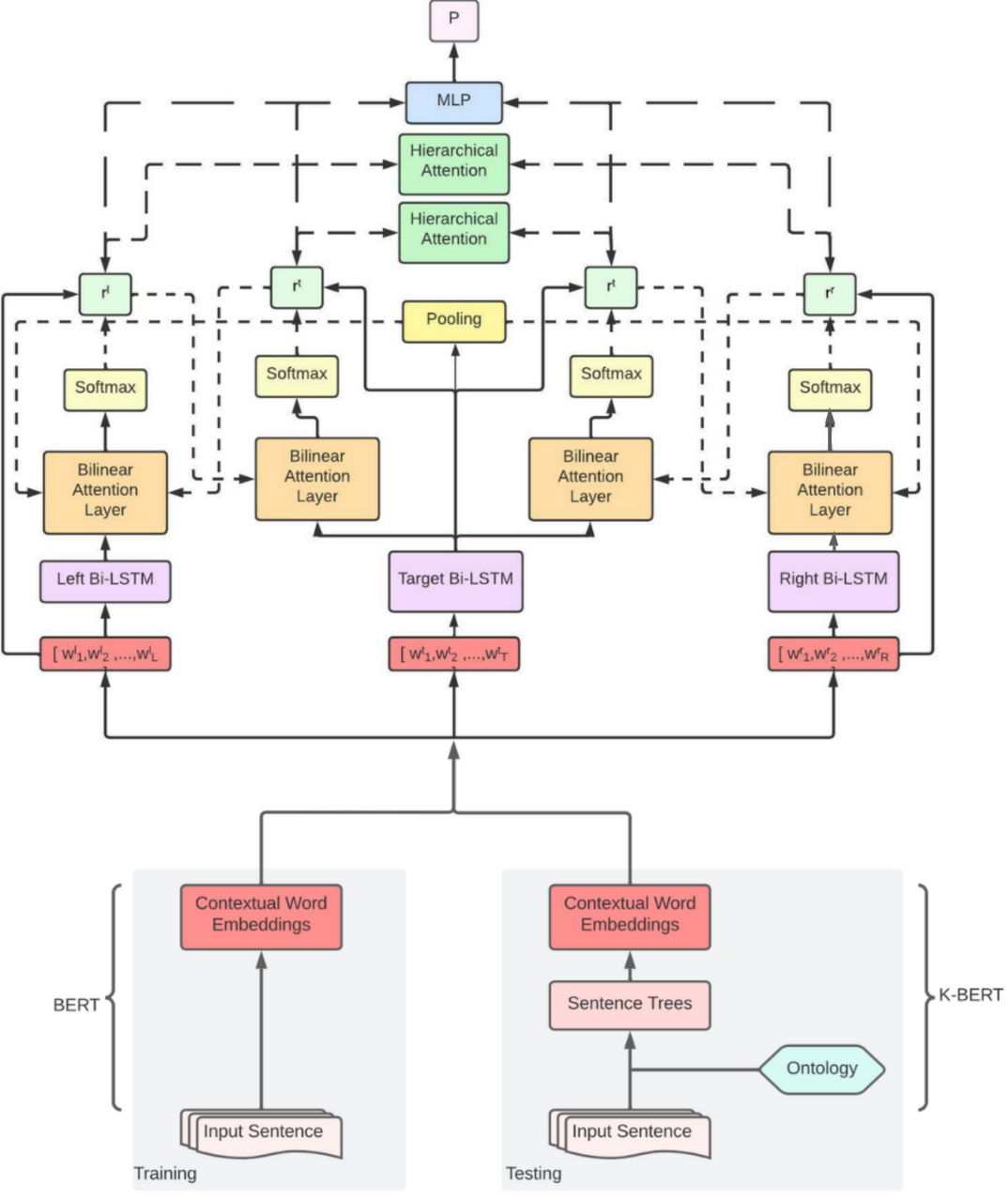 LCR-Rot-hop-ont++:
13
Methodology
14
Methodology
Sentence Tree Example:






0-hops: “staff”-”crew”, “Waiter”-”Waitress”, “Host”-”Hostess”
1-hops: “staff”-”Chef”, “staff”-”Waiter”, “staff”-”Host”
Branches:
Hard: use the ontology structure (subClassOf)
Soft: use the ontology synonyms (alternative lexical representations)
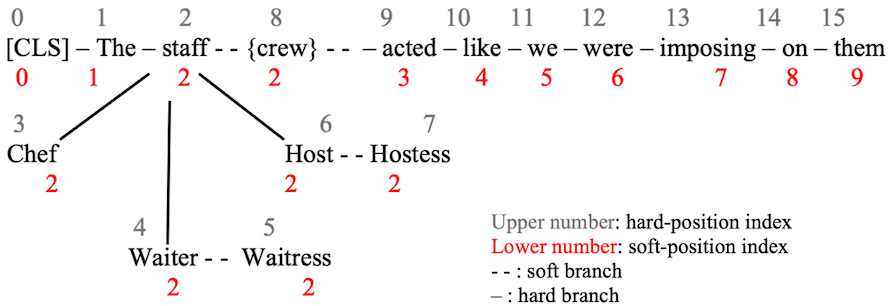 15
Methodology
Hard position: physical position of a word in a sentence
Knowledge Noise (KN): knowledge inserted from the domain sentiment ontology that changes the semantics of the original sentence
Two techniques to mitigate KN:
Soft Positioning (SP): gives the same position to all inserted words as the original word (the original words keep their original positions)
Visibility Matrix (VM): makes sure that in the BERT Multi-Head Attention each word is able to see only the words from the same branch (limits the effect of “noise” words inserted from the domain sentiment ontology)
16
Methodology
17
Methodology
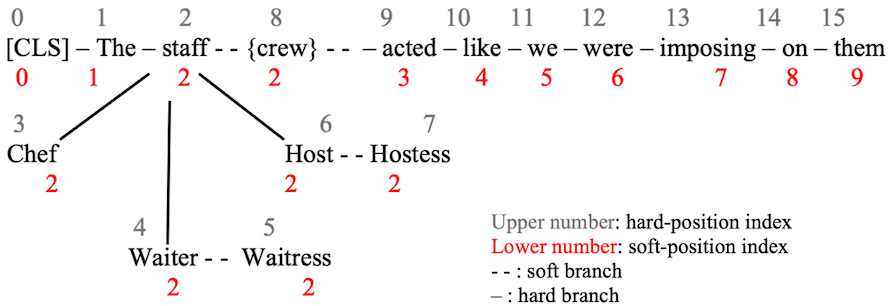 Word “stuff” that has hard position 2 can see all words besides words with hard positions 5 (“Waitress”) and 7 (“Hostess”):
Sees all original sentence words
Sees all related words from the domain sentiment ontology: “Chef”, “Waiter”, and “Host”
Sees the synonym words from the domain sentiment ontology “crew”
Does not see related words from the domain sentiment ontology  synonyms: “Waitress” and “Hostess”
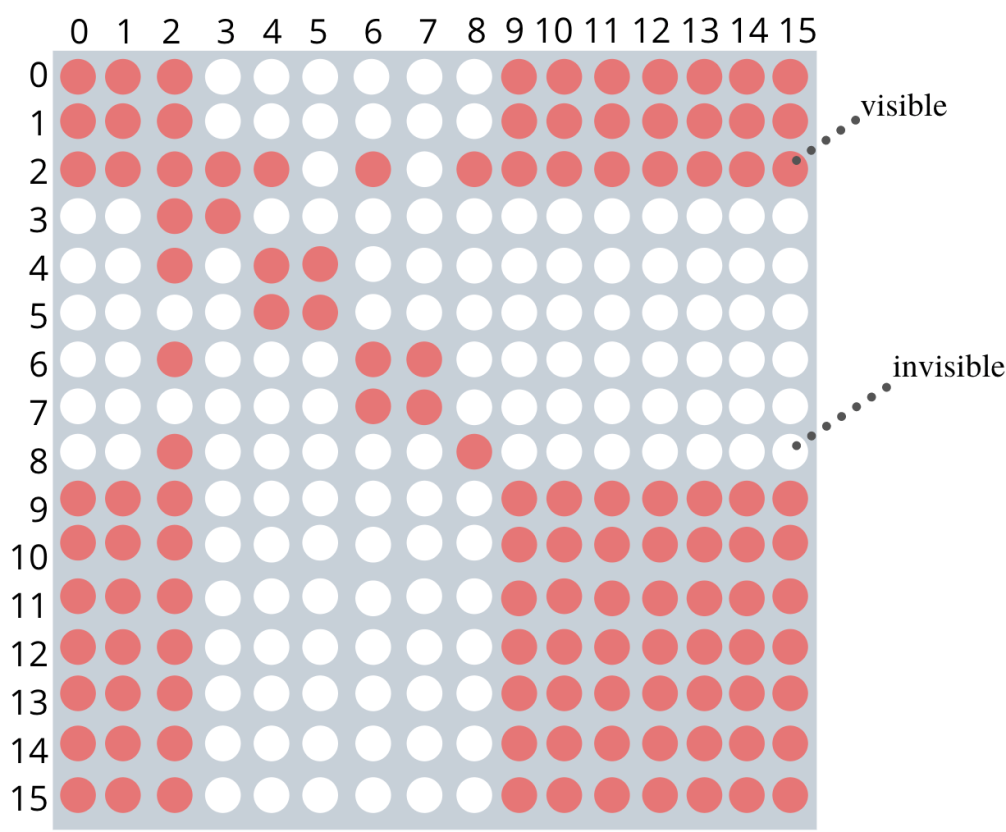 18
Methodology
19
Methodology
20
Evaluation
21
Evaluation
22
Evaluation
SemEval 2015 best model: LCR-Rot-hop-ont++: (0.2 percentage points better than HAABSA++ and 0.8 percentage points better than LCR-Rot-hop++)
The proposed knowledge injection model boosts the performance of the neural network and even beats the hybrid two-step model for the small dataset!
23
Evaluation
SemEval 2016: LCR-Rot-hop-ont+ is 0.1 percentage points worse than HAABSA++ and 0.2 percentage points better than LCR-Rot-hop++
The proposed knowledge injection model boosts the performance of the neural network but does not beat the hybrid two-step model for the large dataset!
24
Evaluation
Compared to LCR-Rot-hop++ (the neural network of HAABSA++) our proposed model LCR-Rot-hop-ont++ gives better results on both SemEval 2015 and SemEval 2016
Compared to HAABSA++ (the hybrid two-step approach) our proposed model LCR-Rot-hop-ont++ (the hybrid one-step approach) gives better results on SemEval 2015 but worse results on SemEval 2016
Knowledge injection works for both datasets but the hybrid one-step approach is better only for smaller datasets:
For smaller datasets probably the detection of useful patterns is more difficult so knowledge injection by providing more context helps finding more useful patterns (than the ontology alone)
25
Conclusion
26
Future Work
27
Further Information
Dataset and code publicly available at: https://github.com/DanaeGielisse/LCR-Rot-hop-ont-plus-plus
Code is written in Python
Feel free to try it out and improve our research
28
References
ABSA:
Kim Schouten and Flavius Frasincar: Survey on Aspect-Level Sentiment Analysis. IEEE Transactions on Knowledge and Data Engineering 28(3):813-830 (2016)
AD:
Maria Mihaela Trusca and Flavius Frasincar: Survey on Aspect Detection for Aspect-Based Sentiment Analysis. Artificial Intelligence Review 56(5):3797-3846 (2023)
ABSC:
Gianni Brauwers and Flavius Frasincar: A Survey on Aspect-Based Sentiment Classification. ACM Computing Surveys 55(4):65:1-65:37 (2023)
29
References
HAABSA++:
Maria Mihaela Trusca, Daan Wassenberg, Flavius Frasincar, and Rommert Dekker: A Hybrid Approach for Aspect-Based Sentiment Analysis Using Deep Contextual Word Embeddings and Hierarchical Attention. 20th International Conference on Web Engineering (ICWE 2020). LNCS, Volume 12128, Springer, 365-380 (2020)
K-BERT: 
Weijie Liu, Peng Zhou, Zhe Zhao, Zhiruo Wang, Qi Ju, Haotang Deng, Ping Wang: K-BERT: Enabling Language Representation with Knowledge Graph. Thirty-Fourth AAAI Conference on Artificial Intelligence (AAAI 2020). AAAI, 2901-2908
30